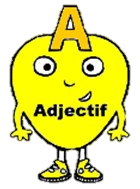 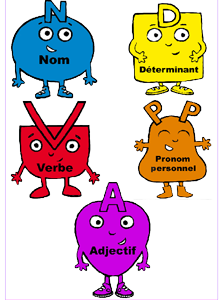 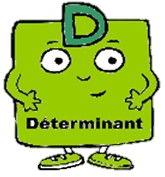 Les natures de 
mots
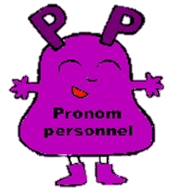 Adapté par Tnisabelle
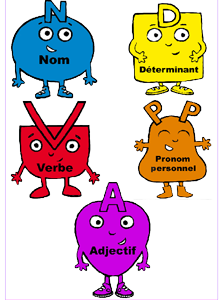 Une année au CE2/blog
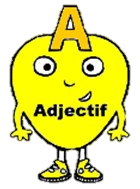 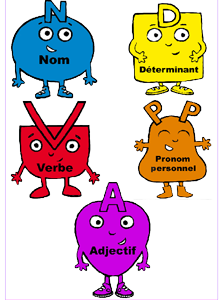 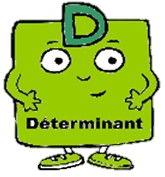 Les natures de 
mots
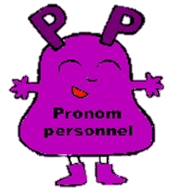 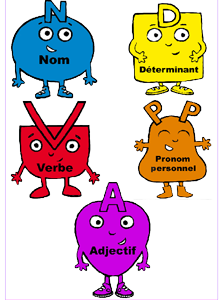 Une année au CE2/blog
Nom
Mot qui sert à désigner :
une personne
une chose,
 un animal,
un sentiment
un lieu…
.
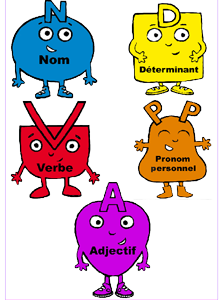 Nom
Ex : chien
policier
ordinateur
forêt
colère…
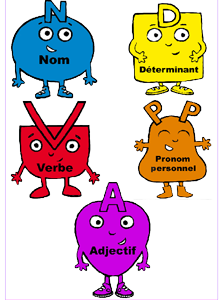 Verbe
Mot qui change de forme et qui sert à
exprimer 
une action.
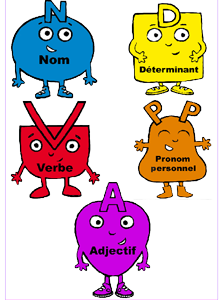 Verbe
conjugués : range, sortons
à l’infinitif:
ranger
sortir…
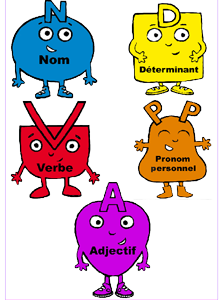 Déterminant
Mot qui indique le genre et le nombre d’un nom.
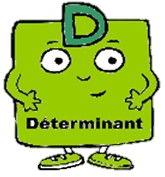 Déterminant
Ex : un  une  des
le la les
certains
dix …
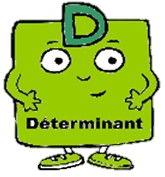 Pronom 
Personnel sujet
Je
Tu
Il – elle –on
Nous
Vous
Ils -elles
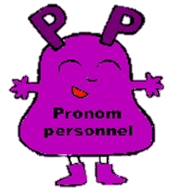 Adjectif
Mot qui sert à décrire les noms.
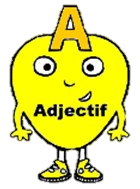 Adjectif
Ex : intelligent
solide
rouge
beau …
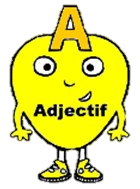 préposition
Mot invariable qui sert à introduire un complément.
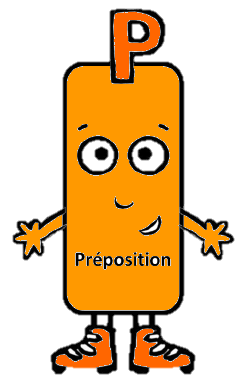 préposition
Ex : à, de, pour, sur, dans, avec, en, par, parmi
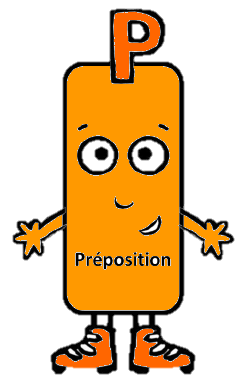 adverbe
Mot invariable qui précise 
le verbe
 ou un adjectif.
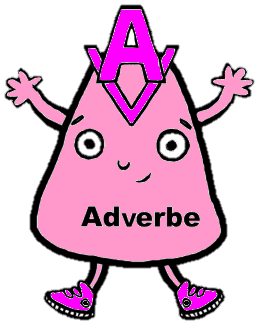 adverbe
Ex : très, 
vite, mieux, lentement, souvent …
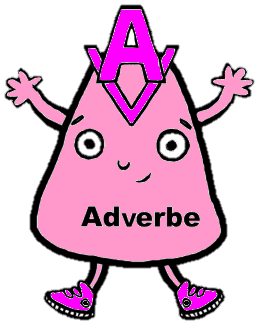